Am I interrupting?/Review
Polite interruption
Listening skills: being polite
Review: phrases with take, adjectives describing character, future tenses, compound adjectives
Listening ; polite interruption
Open-plan office- is the generic term used in architectural and interior design for any floor plan which makes use of large, open spaces and minimizes the use of small, enclosed rooms such as private offices. 
Accountant /əˈkaʊnt(ə)nt/ noun  - a person whose job is to keep or inspect financial accounts.
PA – abbreviation (British) personal assistant.
Please, look at the page 52, student’s book, exercise 1b). Listen to the 5 short conversation. Match people 1-5 to their relationships to Lucy and notice why does each person want to speak to Lucy.
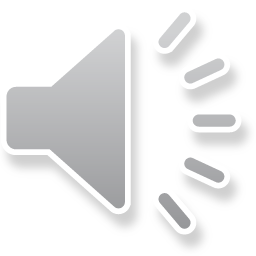 Polite interruption
While listening previous recording You noticed that the speakers paid special attention at politeness while asking for permission to interrupt, refusing permission to interrupt and giving permission.
Look at the image on the right and try to do exercise 2 p.52.
Help with listening
Intonation being polite
* We know if people are being polite by how much their voices go up or down. If their voices are flat, they often sound rude or impatient .

Now listen to the same sentence said twice. Which sounds polite a) or b)? Listen one more time and practice stress and polite intonation.
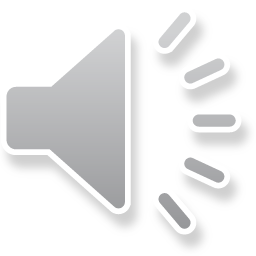 Using the tips from previous image, please try to fill in the gaps in exercise 5 p.53.
Review
Language summary 6

In this review we are going to revise vocabulary and grammar from module 6.
In exercise 1 we are revising phrases with take like: take risks, take advice, take for granted , take time, take something seriously, take side, take responsibility.
In exercise 2 we are revising future tenses.
In exercise 3 we are revising compound adjectives describing characters: level-headed, easy going, strong willed, laid-back, open/narrow- minded, self-centered, bad/even-tempered, self-conscious

In exercise 4 we are practicing phrases for level of certainty using modal verbs.
And in exercise 5 we should complete the given phrases for polite interrupting.

You can find on the site of CFL test examples for your level, so you can practice for written part of the exam. If you have any questions please, do not hesitate to contact me on 
dragana.radinovic@udg.edu.me! See you soon!  

As we always finish the module with the song, take a few minutes to fill in the missing spaces in the song ’’Human’’ by Rug and Bone, while listening on the following link  
https://www.youtube.com/watch?v=L3wKzyIN1yk
"Human"

I'm only human
I'm only—I'm only—
I'm only human, human

Maybe I'm foolish
Maybe I'm _____
Thinking I can see through this
And see what's behind
Got no way to ______ it
So maybe I'm lying

But I'm only human after all
I'm only human after all
Don't put your blame on me
Don't put your blame on me

Take a look in the ______
And what do you see?
Do you see it clearer
Or are you ______
In what you believe?

'Cause I'm only human after all
You're only human after all
Don't put the blame on me
Don't put your blame on me

Some people got the real problems
Some people out of luck
Some people think I can solve them
Lord _______ above

I'm only human after all
I'm only human after all
Don't put the blame on me
Don't put the blame on me

Don't ask my opinion
Don't ask me to _____
Then beg for _______
For making you cry
For making you cry

'Cause I'm only human after all
I'm only human after all
Don't put your blame on me
Don't put the blame on me

Some people got the real problems
Some people out of luck
Some people think I can solve them
Lord heavens above

I'm only human after all
I'm only human after all
Don't put the blame on me
Don't put the blame on me

I'm only human, I make mistakes
I'm only human that's all it takes
To put the blame on me
Don't put the blame on me

'Cause I'm no prophet or _______
You should go looking somewhere ______

I'm only human after all
I'm only human after all
Don't put the blame on me
Don't put the blame on me

I'm only human, I do what I can
I'm just a man, I do what I can
Don't put the blame on me
Don't put your blame on me